Well-Being TopicFebruary
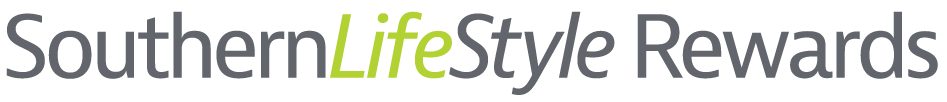 Healthy Practices to Heal  the Hurt
Healing your heart when it’s hurt in a relationship requires self-love and care.

It’s true that time heals wounds, but sometimes we want to speed up the process.
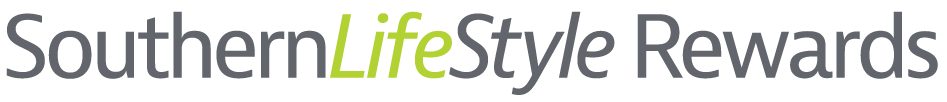 5 Fast Pick-Me-Ups
to try when you're going through a rough time
Meditate

Reduces stress
Controls anxiety
Improves sleep
Generates kindness

…All in as a little as 5 minutes a day!
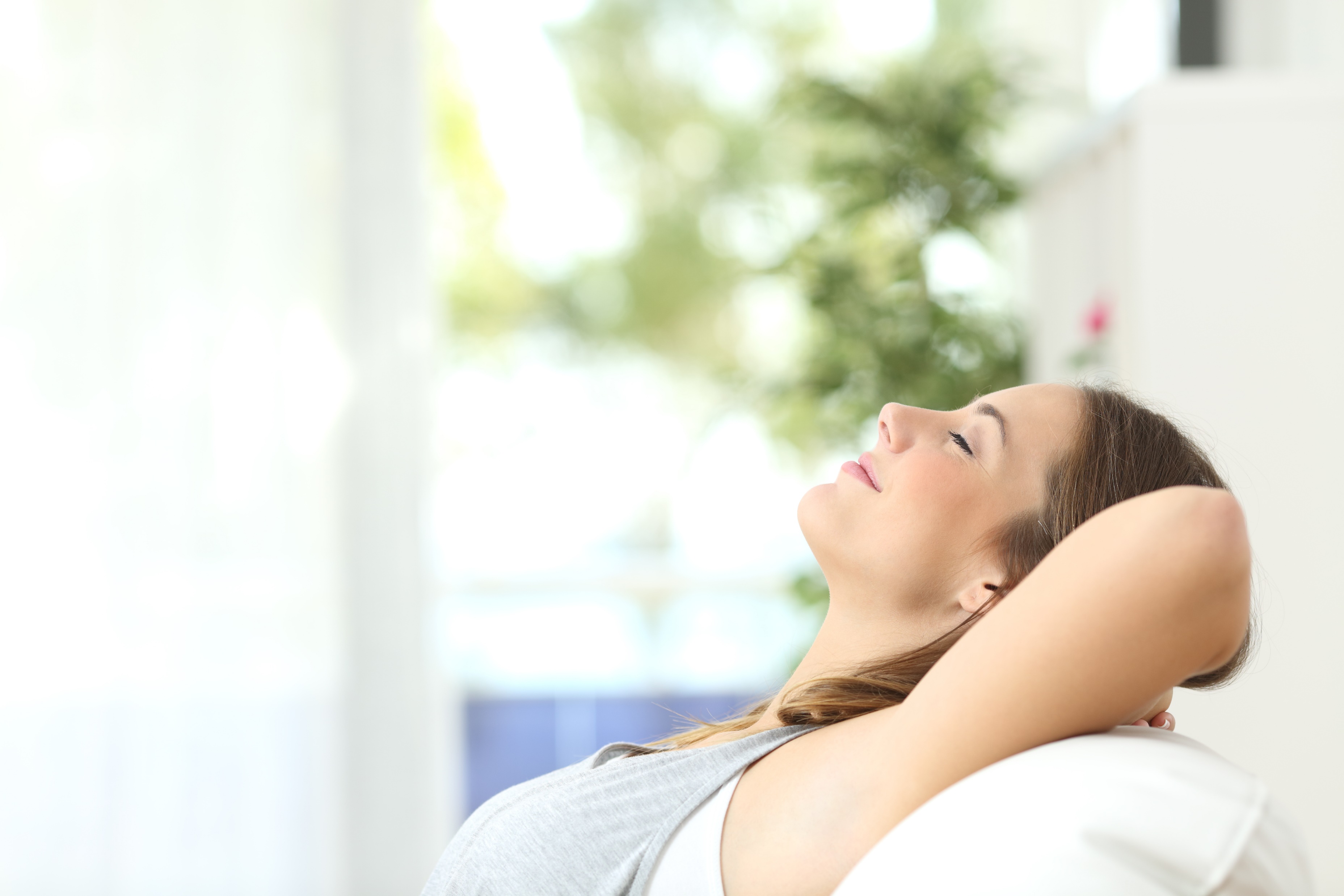 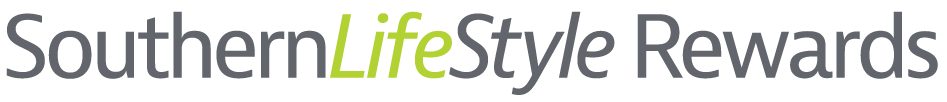 [Speaker Notes: Meditation has been shown to reduce stress, control anxiety, improve sleep and generate kindness, all in as little as 5 minutes a day. 

You can just sit in silence or download a great guided meditation app, like Total Brain, to get you started.]
5 Fast Pick-Me-Ups
to try when you're going through a rough time
Practice Gratitude

Start your day listing 3 things     that you’re grateful for.
Commit to exchanging your daily gratitude list with a friend via text.
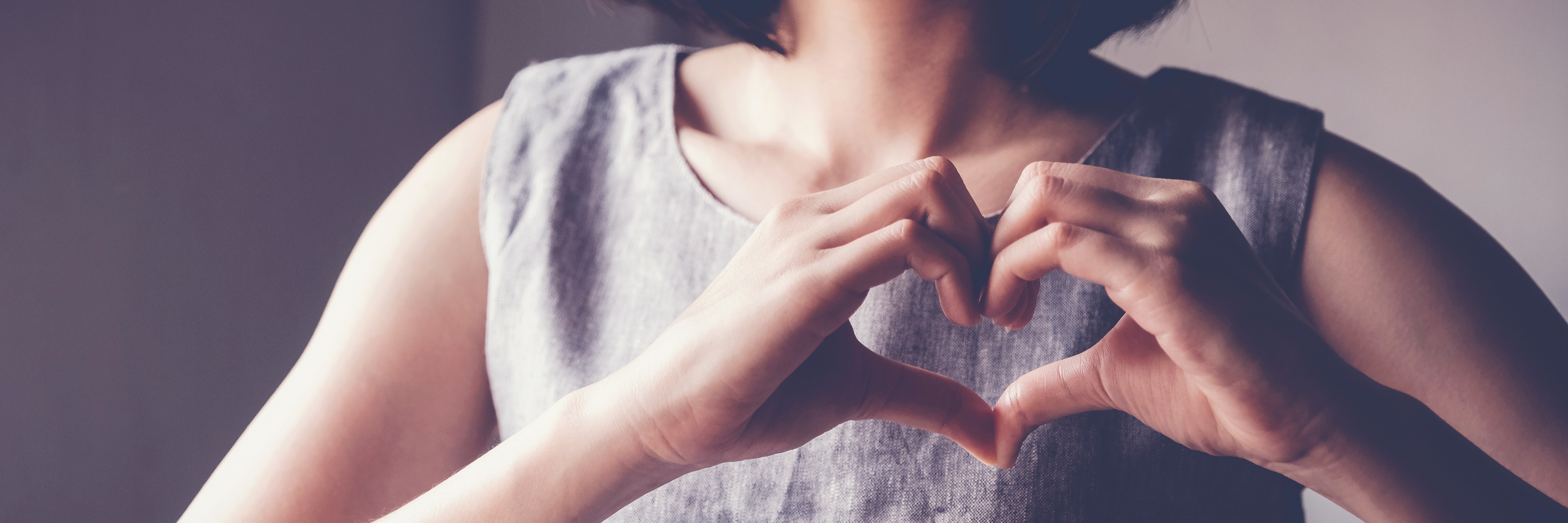 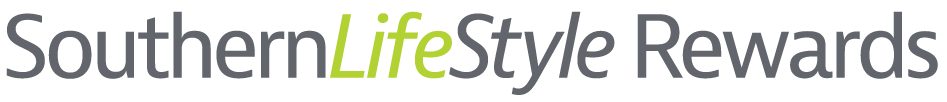 [Speaker Notes: Start or end your day listing 3 things - large or small - that you're grateful for. Even when life is tough, you can feel gratitude and other feelings at the same time.

Struggling to feel grateful or need some help sticking with it? Commit to exchanging your daily gratitude list with a friend via text.]
5 Fast Pick-Me-Ups
to try when you're going through a rough time
Journal

Can boost your mood
Lowers depression
Improves communications
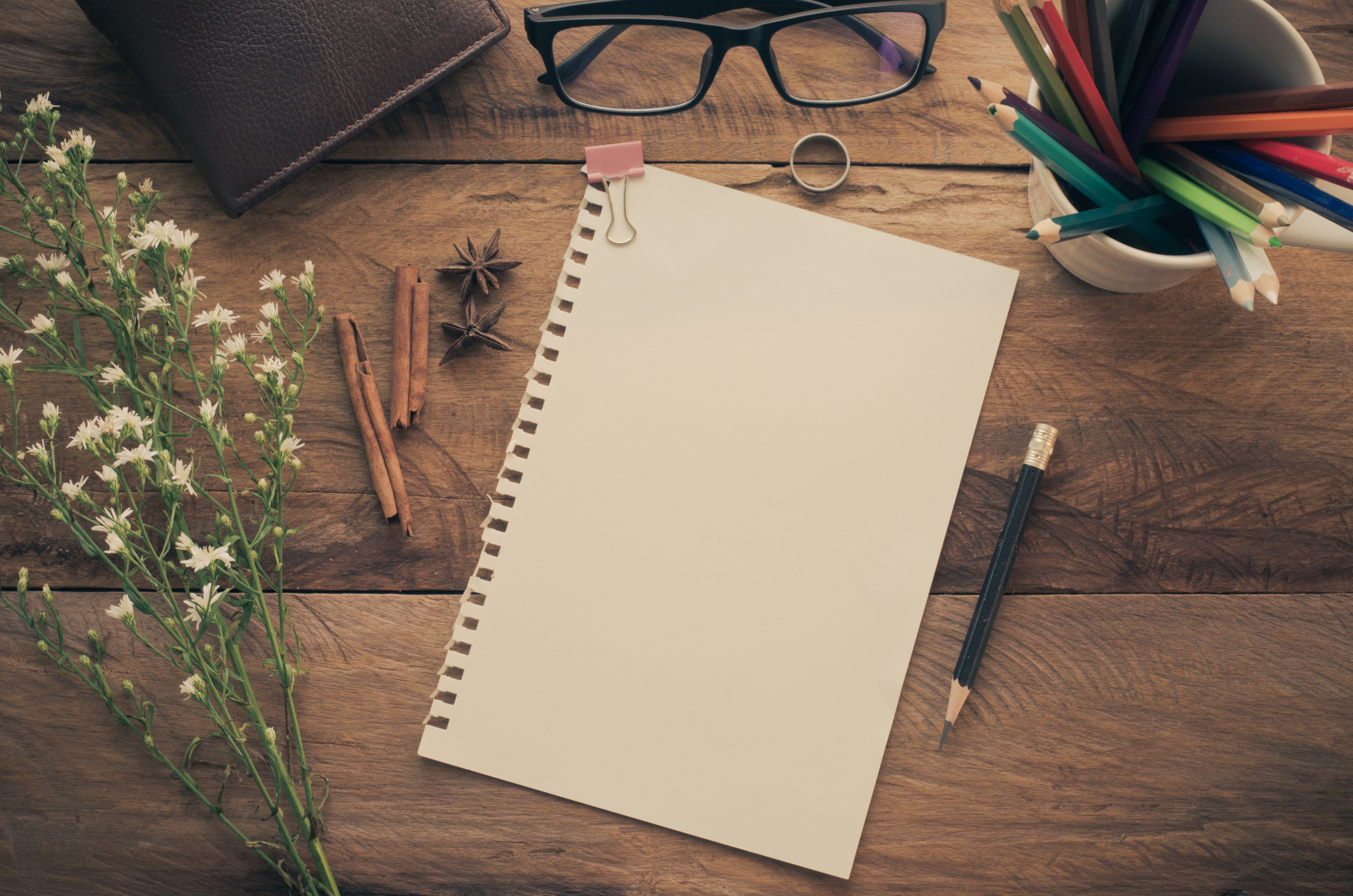 Set a timer for 5 minutes, and just keep your pen moving.
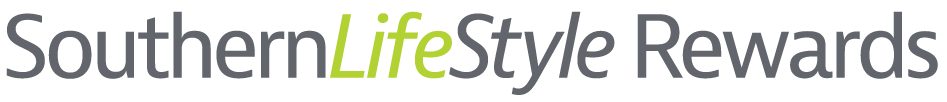 [Speaker Notes: Journaling can boost your mood, lower depression, and improve communication. 

Not sure where to start? Get yourself a notebook and pen, set a timer for 5 minutes, and just keep your pen moving without editing yourself.]
5 Fast Pick-Me-Ups
to try when you're going through a rough time
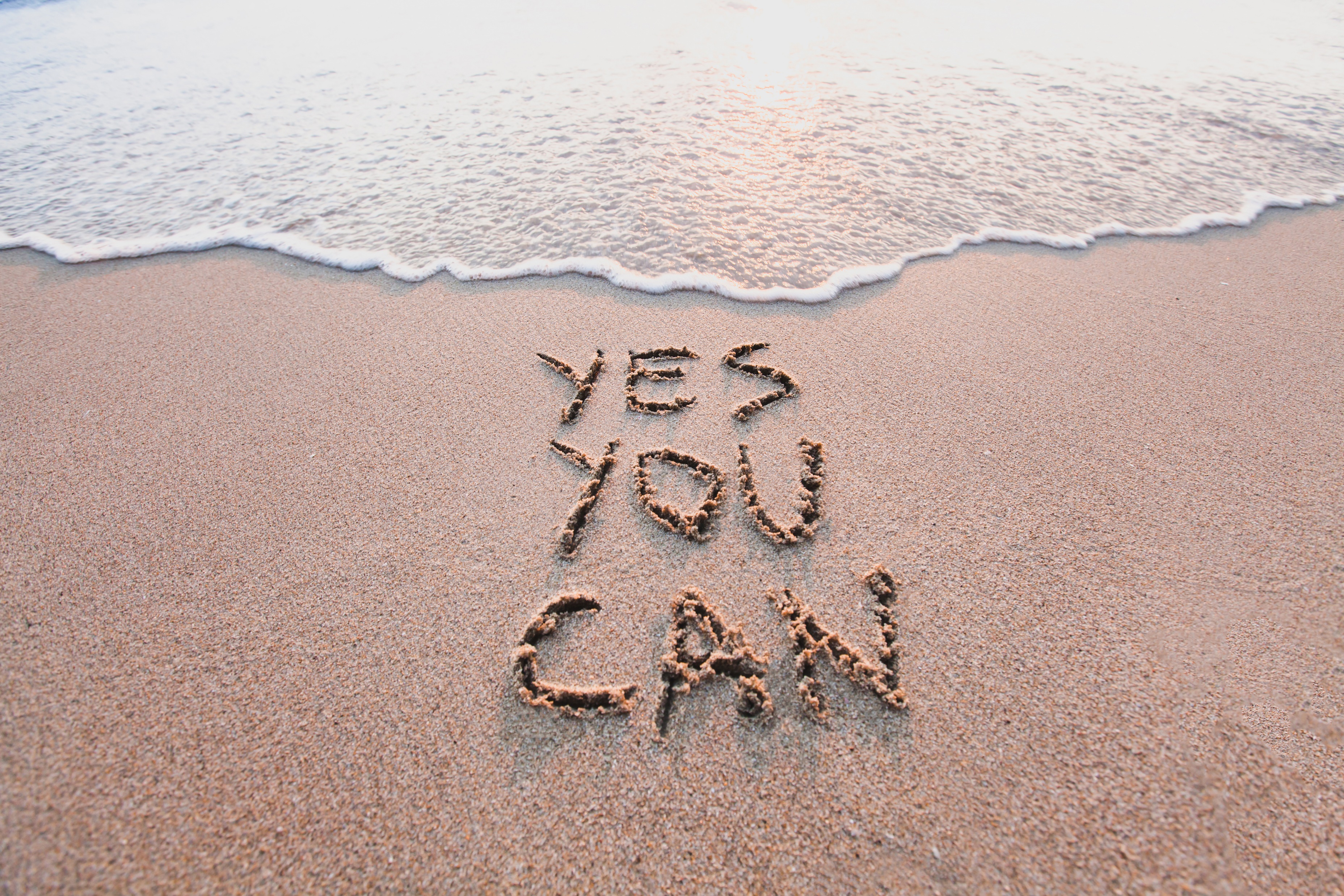 Read Uplifting Words

Get lost in a good novel
Explore the personal development or self-help category.
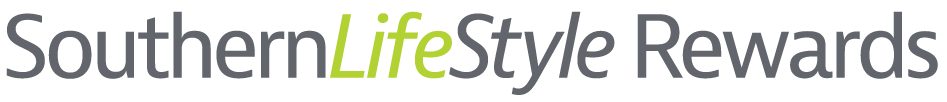 [Speaker Notes: Get lost in a good novel or consider exploring the personal development, self-help category. Reading about survival, confidence and courage can be a powerful tool right now.]
5 Fast Pick-Me-Ups
to try when you're going through a rough time
Give (Or Get) A Hug

Lowers stress level
Boosts your immune system
Decreases depression
Minimizes fear
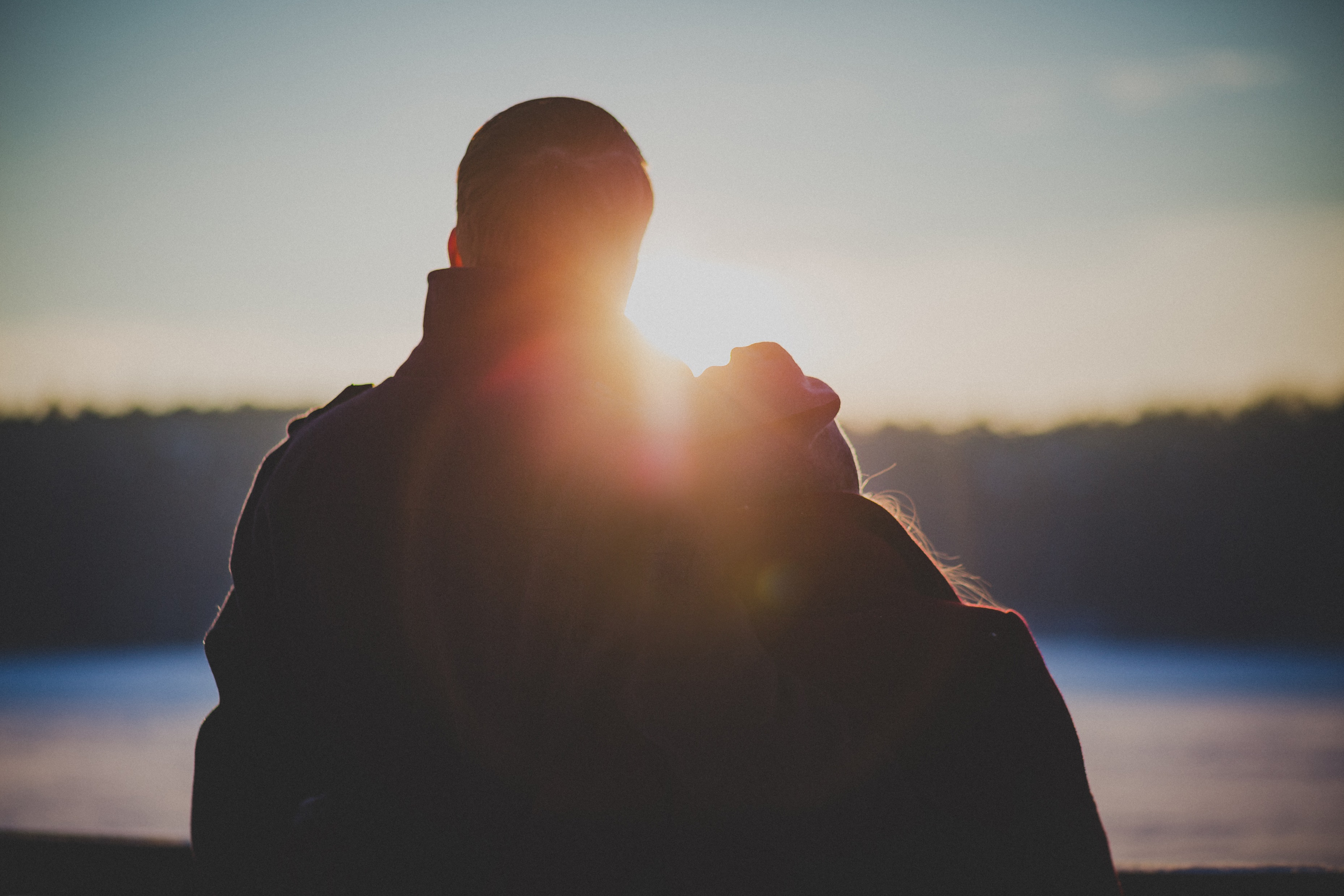 Hugging your pets works too!
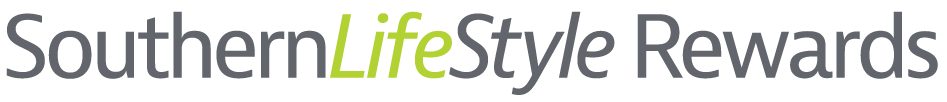 [Speaker Notes: The simple act of hugging can lower your stress level, boost your immune system, decrease depression, and minimize fears. It's also free, easy to do, and makes you feel good. Hugging isn't limited to people - hugging your pets works too!]
Forwardly
A Marriage Repair and Divorce Wellness Toolkit

Toolkit offerings include:
Expert articles
Videos
Self-Care tips
Helpful tools like checklists, worksheets, and budget templates
Sign up at: www.liveforwardly.com/southern-company
Enter access code: FORWARD
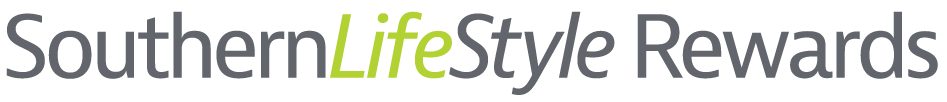 [Speaker Notes: FORWARDLY is a Marriage Repair and Divorce Wellness Toolkit, offering expert articles, videos, self-care tips, and helpful tools like checklists, worksheets, and budget templates.

SIGN UP AT: WWW.LIVEFORWARDLY.COM/SOUTHERN-COMPANY 
ENTER ACCESS CODE: FORWARD]
Thank You for Participating!
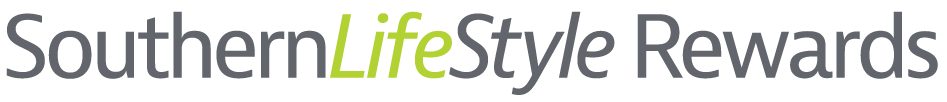